Social Security:What Should You Know?
Christine Wade
Information & Communication Center
2024 Annual Delegates Meeting
1
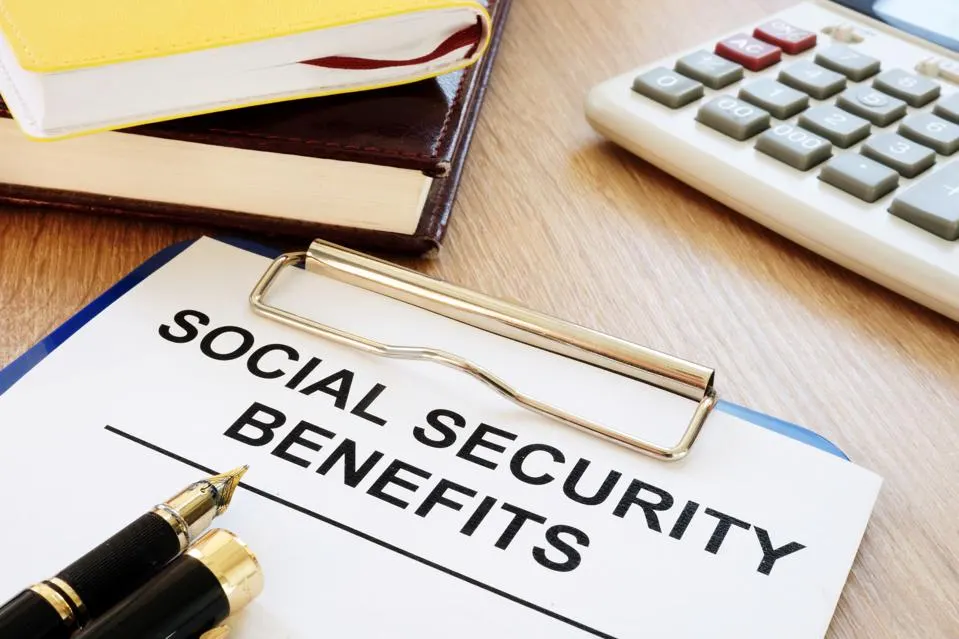 Social Security: What Should I Know?
11/4/2024
2
Typical Questions:
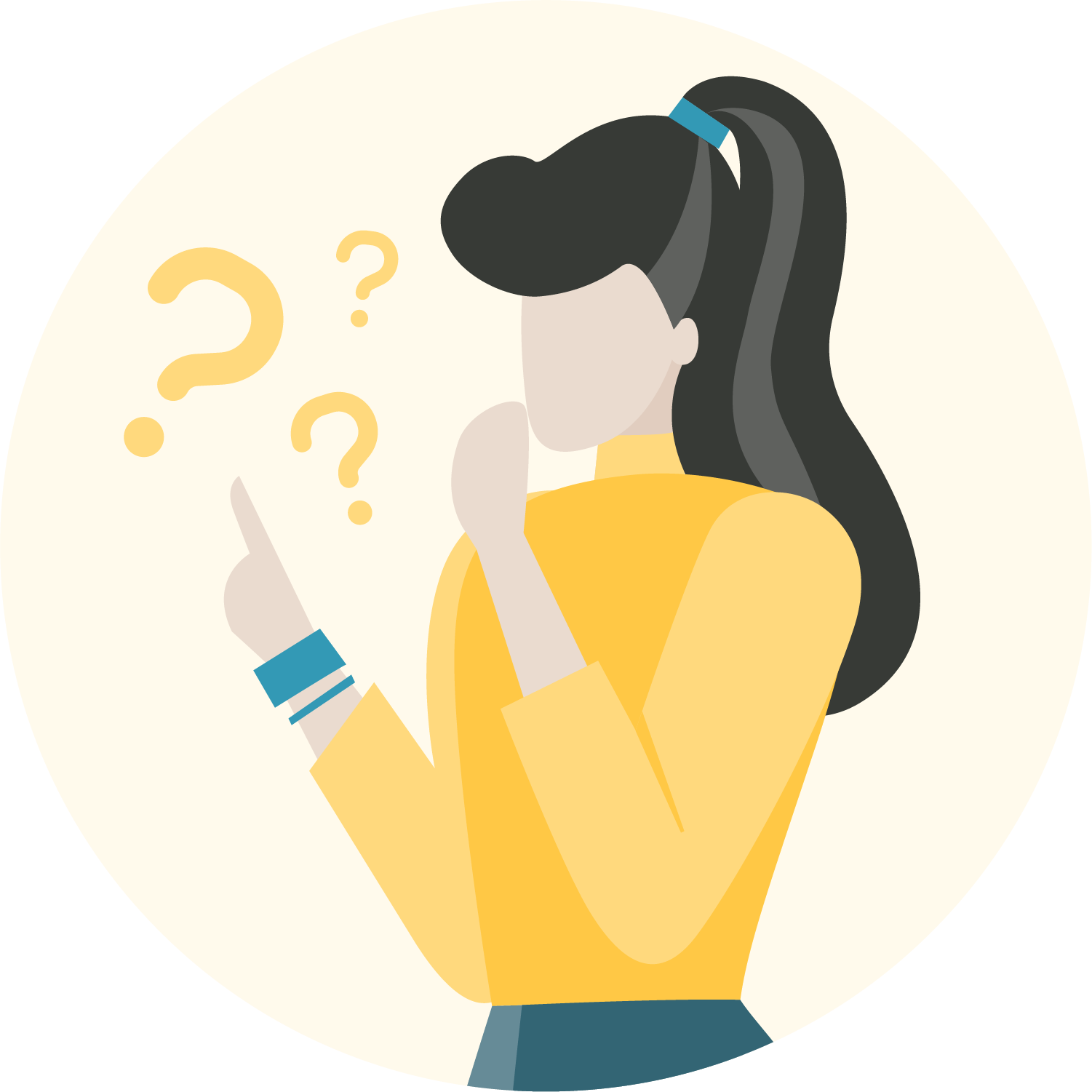 How do I qualify for benefits?
How is my benefit calculated?
When should I start collecting?
Are Social Security benefits taxed?
How do I apply for benefits?
Social Security: What Should I Know?
11/4/2024
3
Will Social Security benefits be there for me?
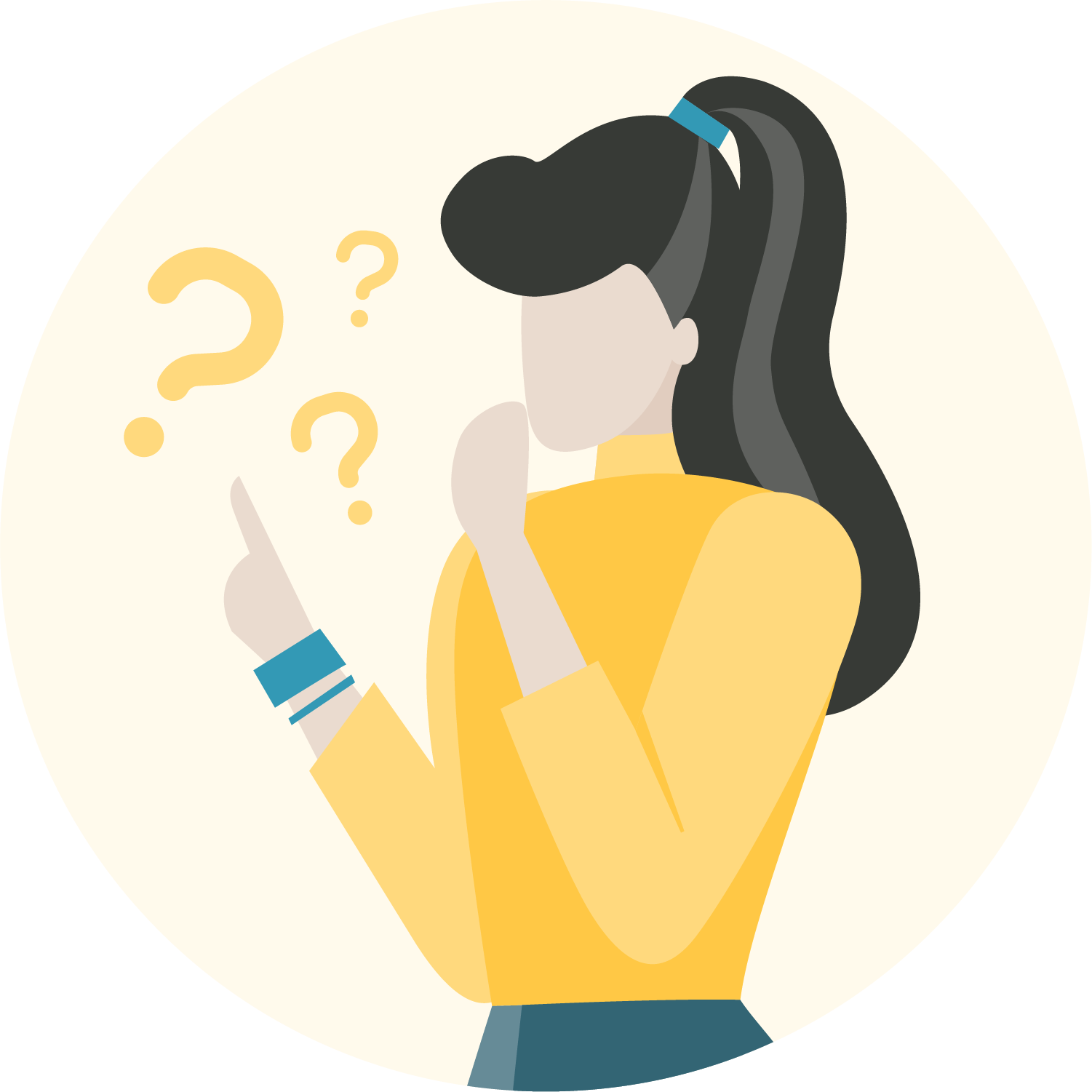 Social Security: What Should I Know?
11/4/2024
4
Why are Americans Concerned?
Social Security is a pay-as-you-go plan
Retiree population is growing
Working population is shrinking
Taxes collected currently are not sufficient
Reserves are being utilized to pay benefits
Social Security: What Should I Know?
11/4/2024
5
Trust Funds are Running Low
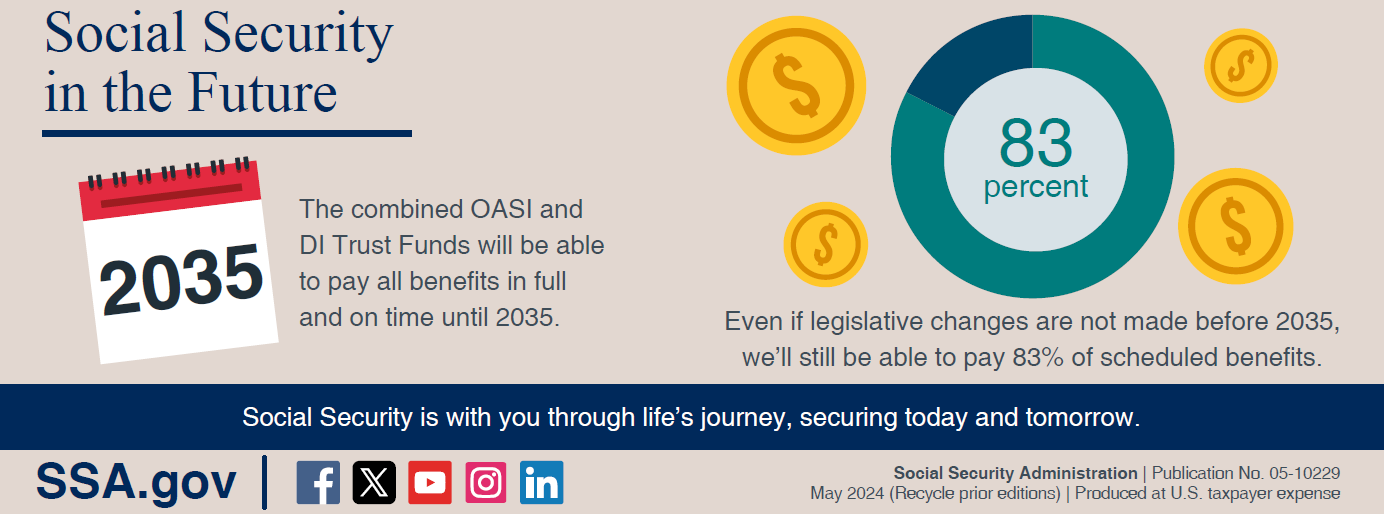 Social Security: What Should I Know?
11/4/2024
6
How do I qualify for benefits?
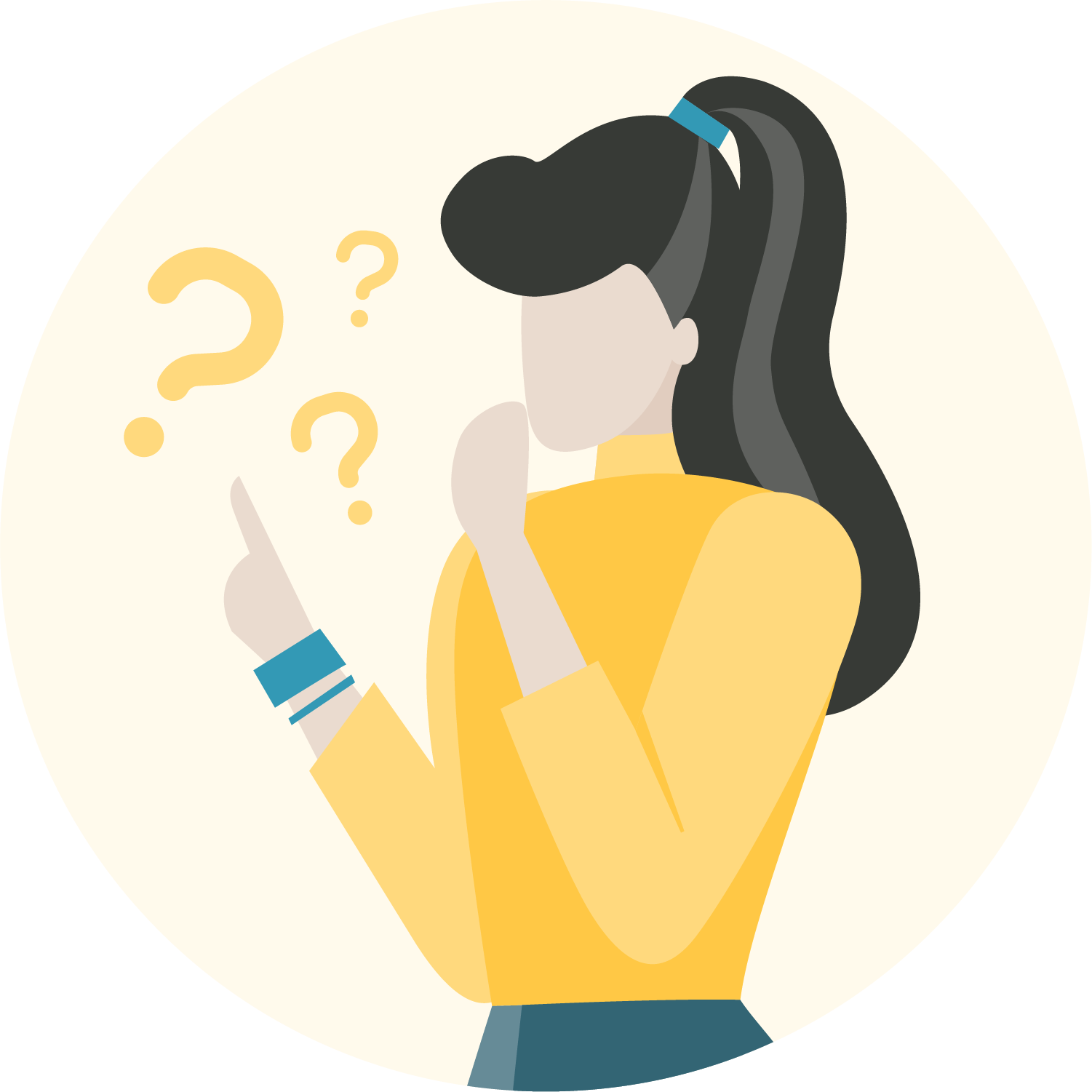 Social Security: What Should I Know?
11/4/2024
7
Qualify for Social Security Retirement
As you work and pay Social Security taxes, you earn Social Security credits.

Credits are based on your annual earnings 
You may earn up to four credits in any year
You need 40 credits (10 years of work)
Social Security: What Should I Know?
11/4/2024
8
Social Security Payroll Taxes
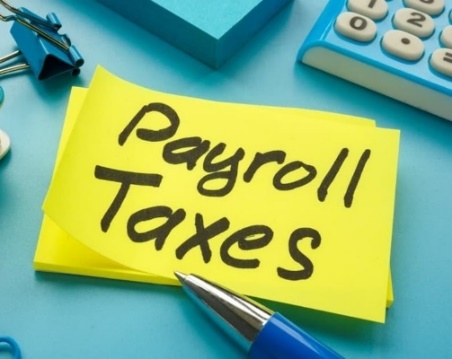 Federal Insurance Contributions Act (FICA)
7.65% tax you pay on gross wages
6.2% to fund Social Security 
1.45% to fund Medicare

 “Maximum taxable earnings” amount changes annually
6.2% is matched by your employer; the self-employed pay 12.4% of net earnings
Social Security: What Should I Know?
11/4/2024
9
Maximum Taxable Earnings
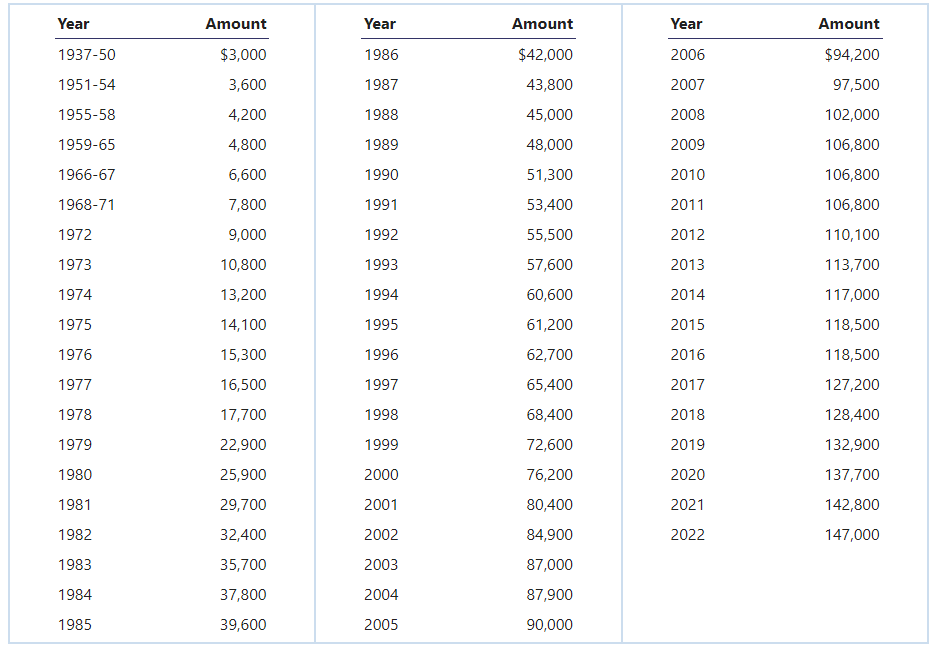 2023	         	               160,200
2024		               168,600
2025		               176,100
Social Security: What Should I Know?
11/4/2024
10
How is my benefit calculated?
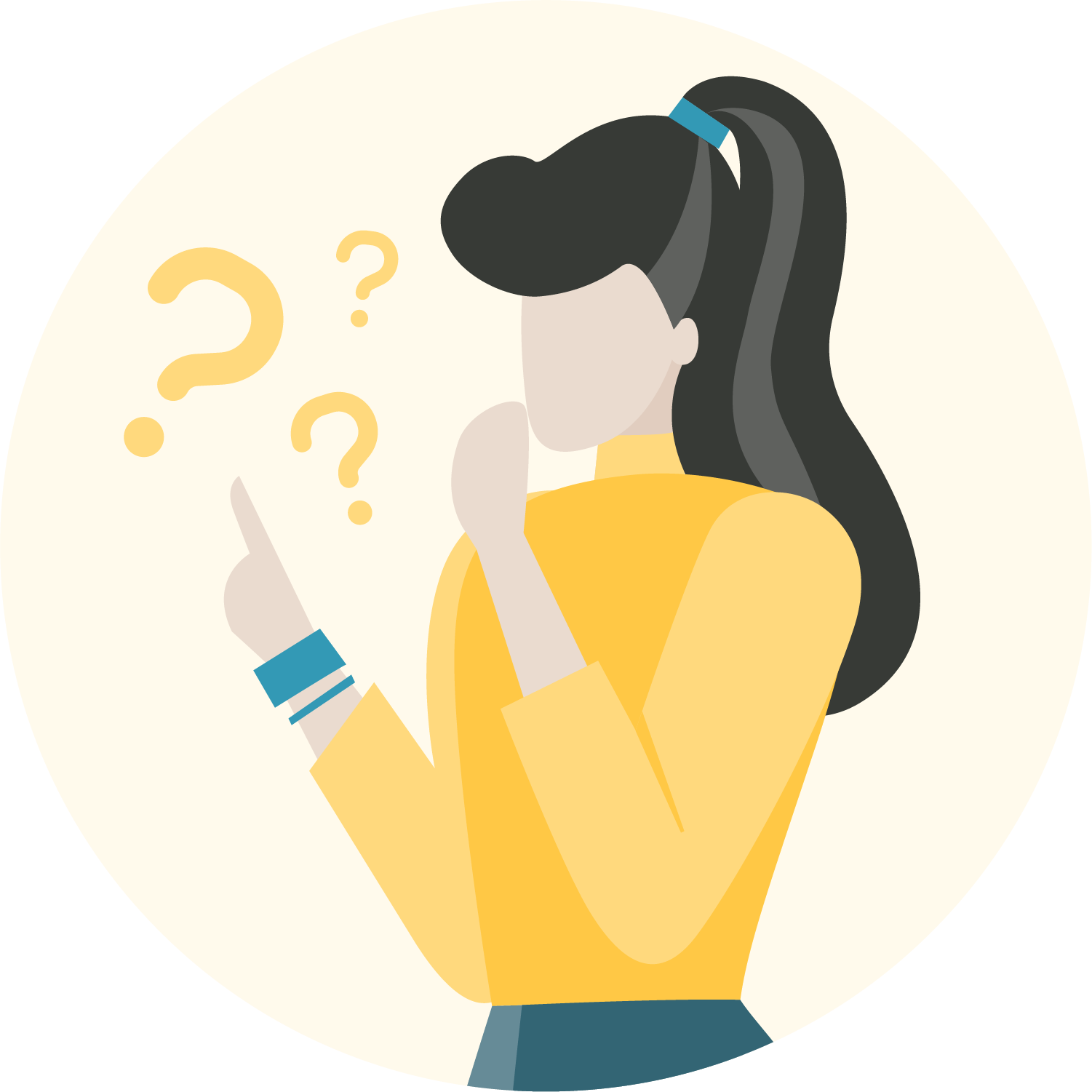 Social Security: What Should I Know?
11/4/2024
11
Retirement Benefit Calculation
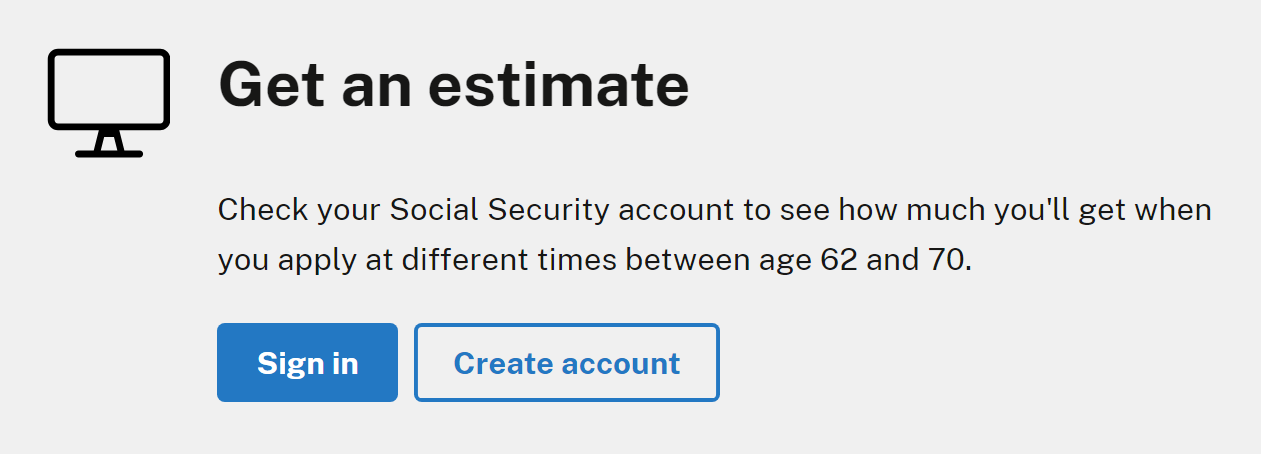 Social Security: What Should I Know?
11/4/2024
12
Retirement Benefit Calculation
Multi-step progressive formula to determine and replace a percentage of your average monthly earnings based on your:
Lifetime earnings, and 
Age at the time you claim benefits
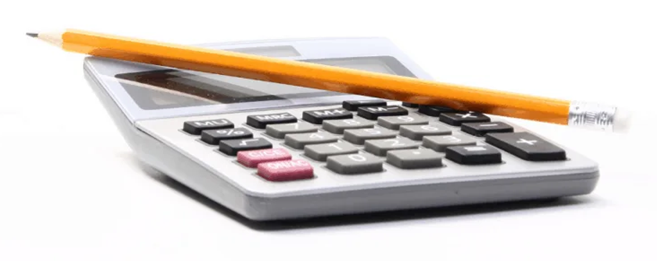 Social Security: What Should I Know?
11/4/2024
13
Average Indexed Monthly Earnings (AIME)
Social Security Administration (SSA) will:
Adjust or "index" earnings through the year you turn 59;
Then, add up your 35 highest years of indexed earnings; and 
Divide that figure by 420 (i.e., the number of months in 35 years).

The result is your Average Indexed Monthly Earnings (AIME) –                         or the average monthly income you had over the course of your career.

2025 Maximum AIME: $13,689
Social Security: What Should I Know?
11/4/2024
14
Primary Insurance Amount (PIA)
If you first became eligible for Social Security retirement benefits in 2025 by reaching age 62, your PIA would be the sum of:
90% of the first $1,226 of your AIME, plus
32% of your AIME over $1,226 and through $7,391, plus
15% of your  AIME over $7,391

AIME:$1,167 ($14,000 annually)
PIA replaces about 90% of AIME
$1,050.30
 
 
$1,050.30
Social Security: What Should I Know?
11/4/2024
15
Primary Insurance Amount (PIA)
If you first became eligible for Social Security retirement benefits in 2025 by reaching age 62, your PIA would be the sum of:
90% of the first $1,226 of your AIME, plus
32% of your AIME over $1,226 and through $7,391, plus
15% of your  AIME over $7,391

AIME:$9,500 ($114,000 annually)
PIA replaces about 36% of AIME
$1,103.40
   $1,972.80
+ $  316.30
   $3,392.50
Social Security: What Should I Know?
11/4/2024
16
Primary Insurance Amount (PIA)
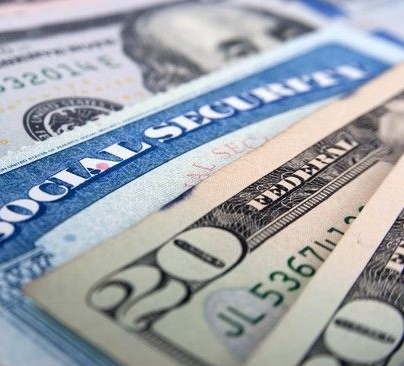 PIA is the benefit you would receive if you claim the benefit at your full retirement age.
Your monthly retirement benefit may be higher or lower.
Social Security: What Should I Know?
11/4/2024
17
Full Retirement Age
Year of birth determines your Full Retirement Age (FRA)
Social Security: What Should I Know?
11/4/2024
18
Monthly Benefit Amounts Differ Based on the 
Age You Decide to Start Receiving Benefits
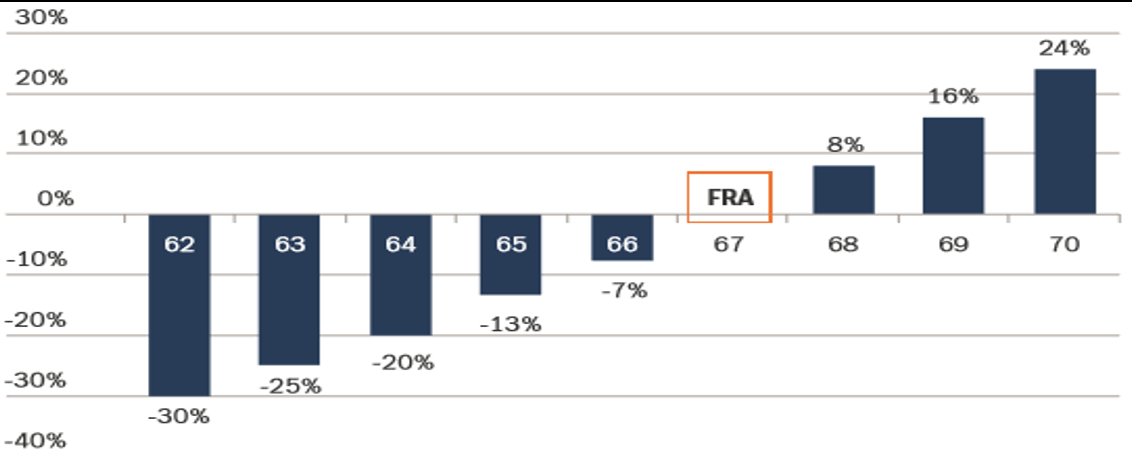 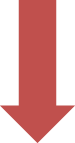 When should I start collecting?
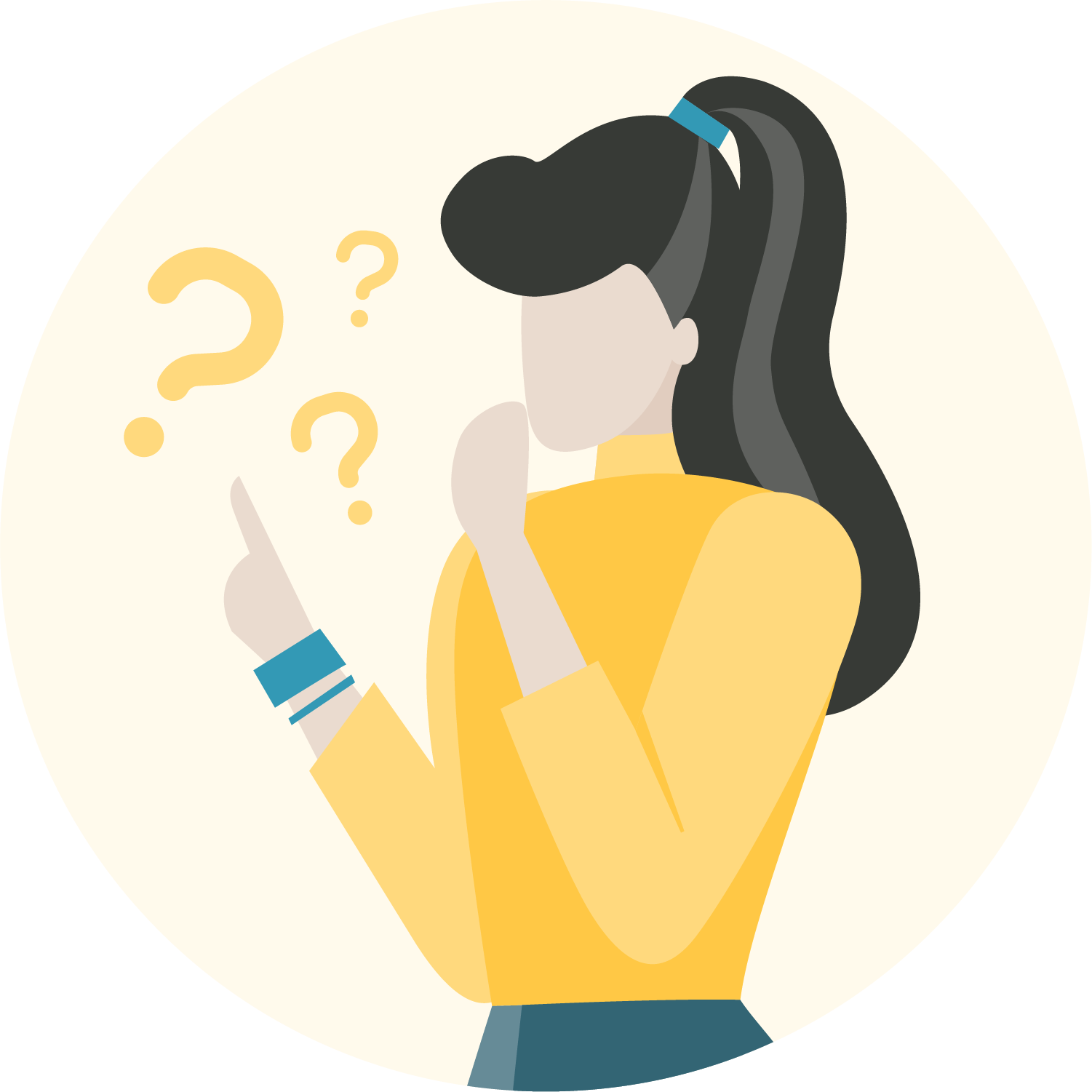 Social Security: What Should I Know?
11/4/2024
20
Considering “Reduced” Benefits
“Should I wait to collect and receive a higher amount, or collect earlier and receive a lower amount for a longer period?”
Age 67 (PIA/FRA)
Age 62 (30% Reduction)
$ 2,000  per month 
X      12   months 
$24,000  annual benefit
$  1,400   per month
X      12    months 
$ 16,800 annual benefit
The difference between the annual benefits is $7,200 per year.
Social Security: What Should I Know?
11/4/2024
21
Determining the Break-Even Age
If I decided to collect at age 62, potential benefit from age 62 to 67 would be $16,800 x 5 years = $84,000
My benefit at age 67 would be $7,200 more per year
Once I start collecting at age 67, I would need to collect for at least 11 years – 8 months to break even on the money that could have been collected in those 5 years*

*Doesn’t account for potential COLA
$ 84,000
 ÷ $   7,200
        11.66
Social Security: What Should I Know?
11/4/2024
22
Benefits are Adjusted for Inflation
To preserve the buying power of your Social Security income, payments are adjusted for inflation through an annual Cost-of-Living-Adjustment (COLA).
Each year, the COLA is determined based on the percentage increase in the Consumer Price Index for Urban Wage Earners and Clerical Workers (CPI-W) from the third quarter of the previous year to the third quarter of the current year.

If there is no increase in the CPI-W, there will be no COLA for that year.
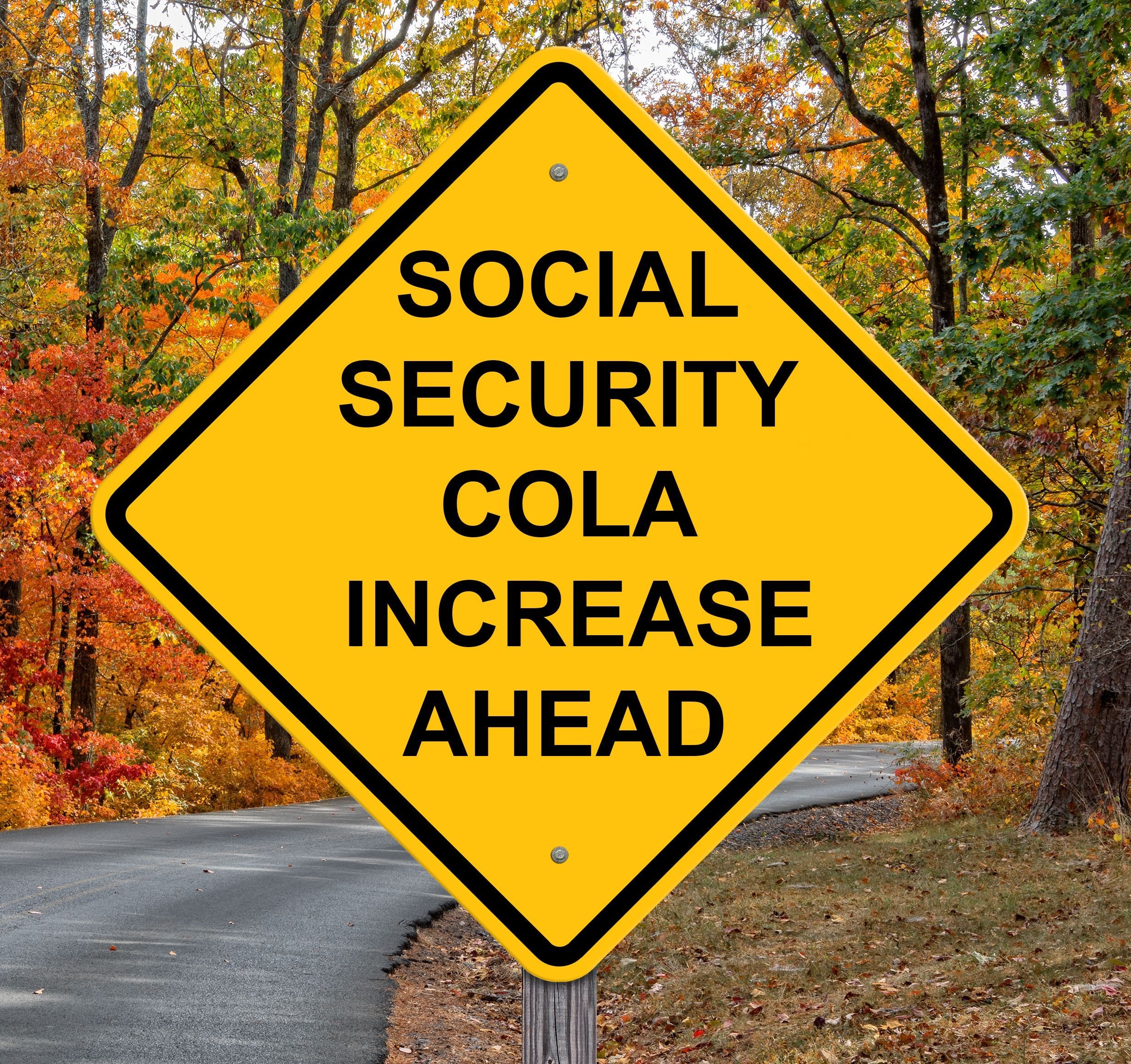 Social Security: What Should I Know?
11/4/2024
23
Benefits are Adjusted for Inflation
COLA increases are applied to benefits that are currently paid and to those that have not yet been claimed.
Social Security: What Should I Know?
11/4/2024
24
Additional Factors to Consider
Will family members qualify for benefits on your record?
Social Security: What Should I Know?
11/4/2024
25
Family Benefits
If you are collecting Social Security benefits, your qualifying spouse and/or child may each receive a monthly payment of up to one-half of your PIA.
Social Security: What Should I Know?
11/4/2024
26
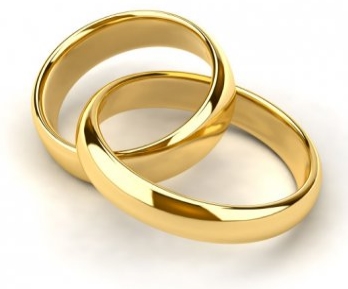 Spousal Benefits
The maximum spousal benefit is one-half of your PIA.
If your spouse qualifies for benefits on their own record, they receive their benefit first.
If the spousal benefit is higher, your spouse will receive an additional amount from your record, so that the combination of the two benefits equals that higher amount.
If your spouse begins receiving benefits between age 62 and their own full retirement age, your spouse’s benefit will be permanently reduced.
Social Security: What Should I Know?
11/4/2024
27
Survivor Benefits
After you pass, an eligible spouse and/or child can receive Social Security benefits based on your work record.
Social Security: What Should I Know?
11/4/2024
28
Factors to Consider
Will family members qualify for benefits on your record?
How is your health, and your family’s health history?
Do you have other retirement income to support you if you decide to delay receiving your benefits?
Are you eligible for benefits on someone else’s record?
Are you still working?
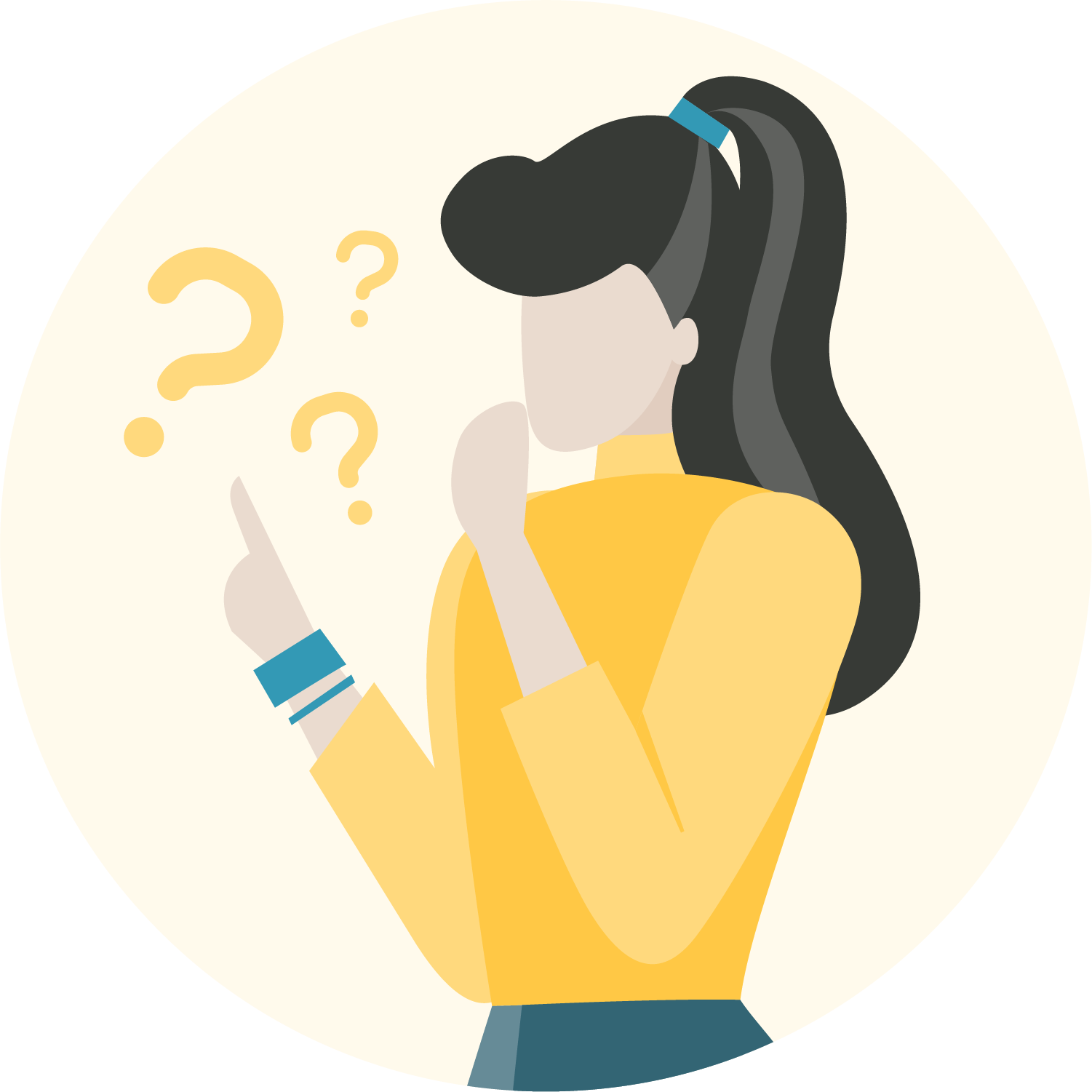 Social Security: What Should I Know?
11/4/2024
29
Earnings Limitation
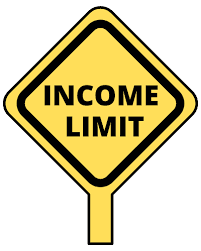 If you collect Social Security retirement benefits and have not yet reached your full retirement age, Social Security imposes a limitation on your earnings.
Social Security: What Should I Know?
11/4/2024
30
Earnings Limitation
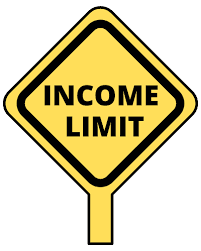 For those collecting Social Security who have not reached the year of their full retirement age, the 2025 limit on earnings:

$23,400/yr. 

$1 in Social Security benefits is withheld for          every $2 in earnings above this limit
Social Security: What Should I Know?
11/4/2024
31
Earnings Limitation
Social Security: What Should I Know?
11/4/2024
32
Earnings Limitation
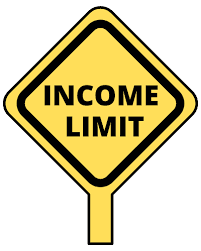 For those collecting Social Security who have not reached the year of their full retirement age, the 2025 limit on earnings:

$23,400/yr. ($1,950/mo.) 

$1 in Social Security benefits is withheld for          every $2 in earnings above this limit
Social Security: What Should I Know?
11/4/2024
33
Adjustment of the Reduction Factor
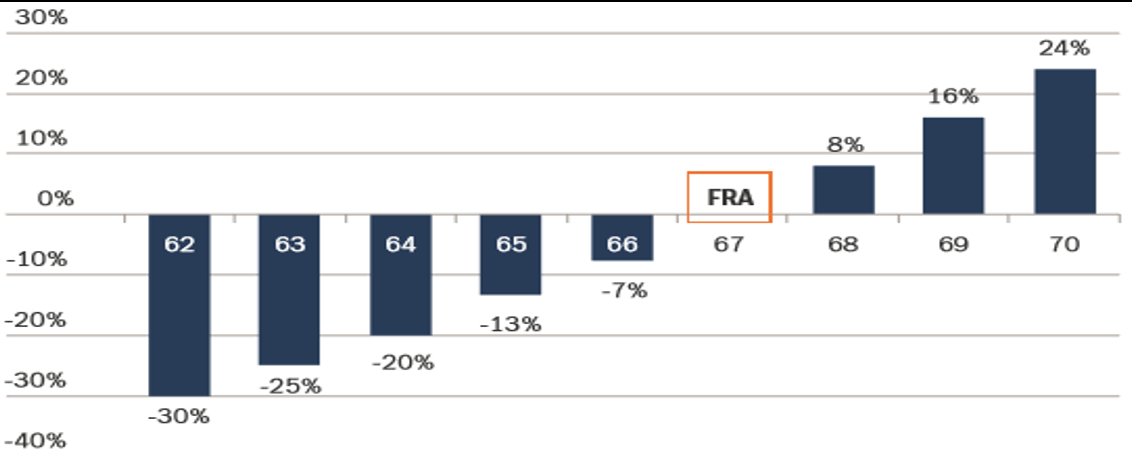 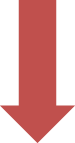 Adjustment of the Reduction Factor
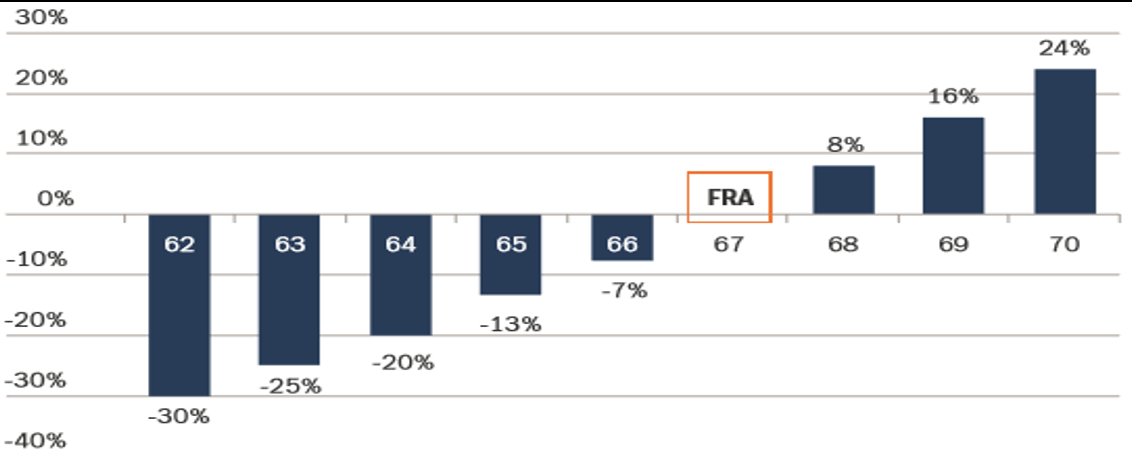 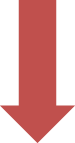 Earnings Limitation
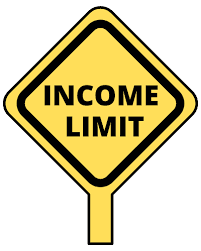 The earnings limit for workers reaching their full retirement age in 2025

$62,160/yr. ($5,180/mo.)

$1 in Social Security benefits is withheld for every $3 in earnings above this limit
Social Security: What Should I Know?
11/4/2024
36
Earnings Limitation
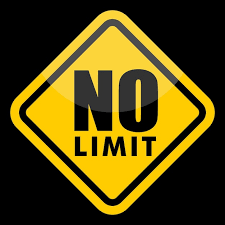 There is no limit on earnings for workers who are their full retirement age or older for the entire year.
Social Security: What Should I Know?
11/4/2024
37
Are Social Security benefits taxed?
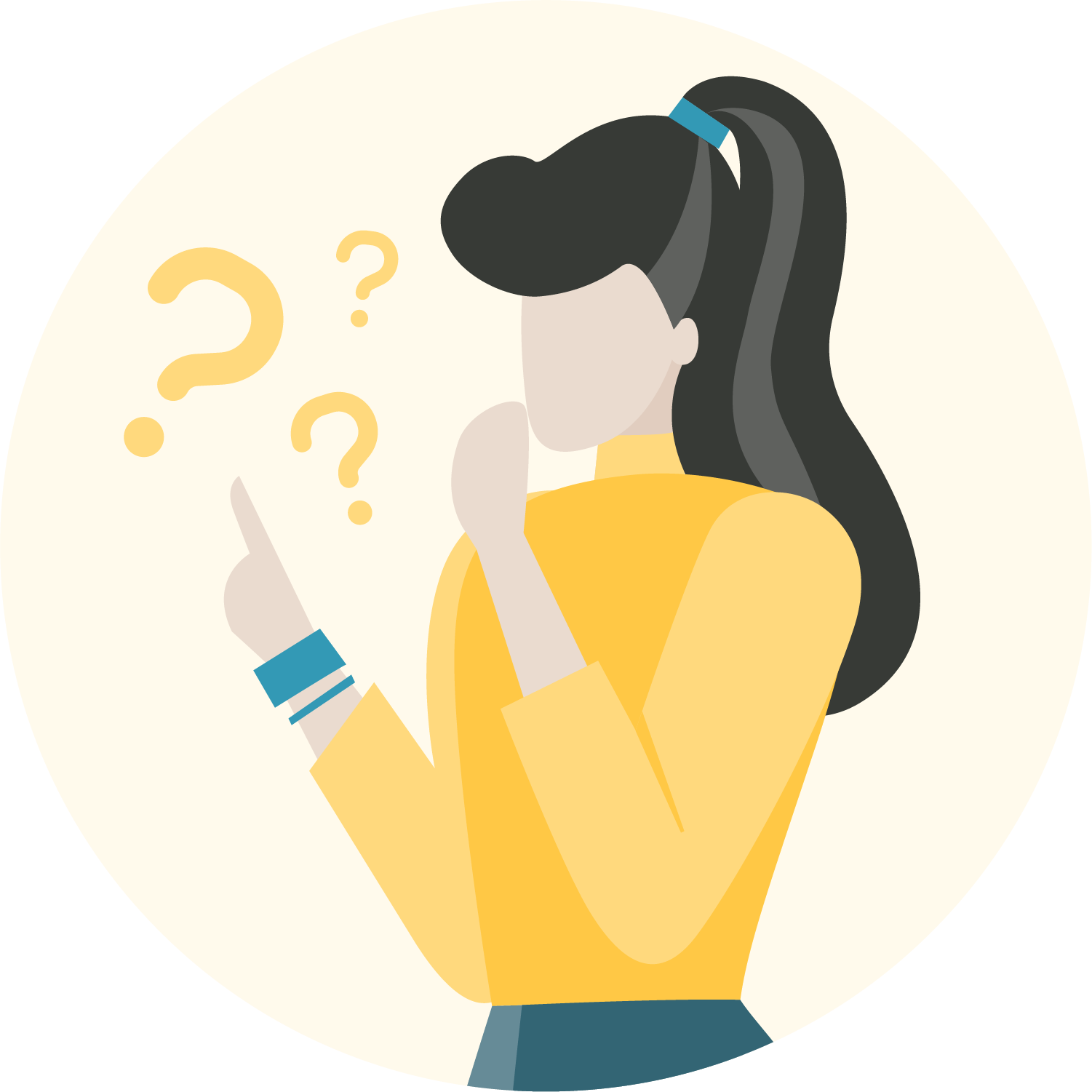 Social Security: What Should I Know?
11/4/2024
38
Your Benefits may be Taxed
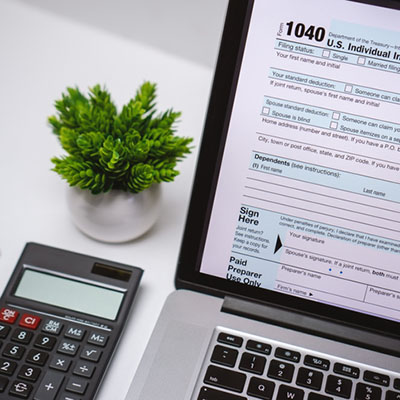 Most states do not tax Social Security benefits.

New York does not tax Social Security benefits.



Retired Public Employees Association (rpea.org)
Social Security: What Should I Know?
11/4/2024
39
Your Benefits may be Taxed
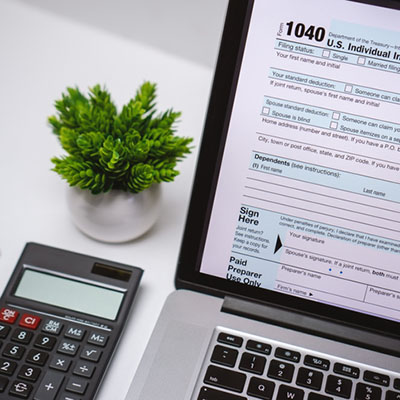 Up to 85% of your benefit may be federally taxable, depending on your total combined income.
“Combined income” is the sum of your adjusted gross income, plus nontaxable interest, plus half  of your Social Security benefits.
Social Security: What Should I Know?
11/4/2024
40
Taxing Social Security
Combined income determines potential taxability.
Social Security: What Should I Know?
11/4/2024
41
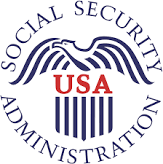 Getting Information
Call (800) 772-1213
Speak to a representative 
Use touch tone to access information
Representatives are available weekdays (8 a.m. - 7 p.m.)

Visit a local Social Security office
Verify ability to visit and/or book an appointment
Social Security: What Should I Know?
11/4/2024
42
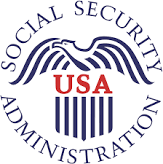 Getting Information
Utilize the website: ssa.gov
Download publications
Generate calculations: ssa.gov/estimator
Review latest COLA’s, earning limitations, etc.
Register for your                               account
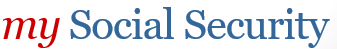 Social Security: What Should I Know?
11/4/2024
43
Social Security Statement
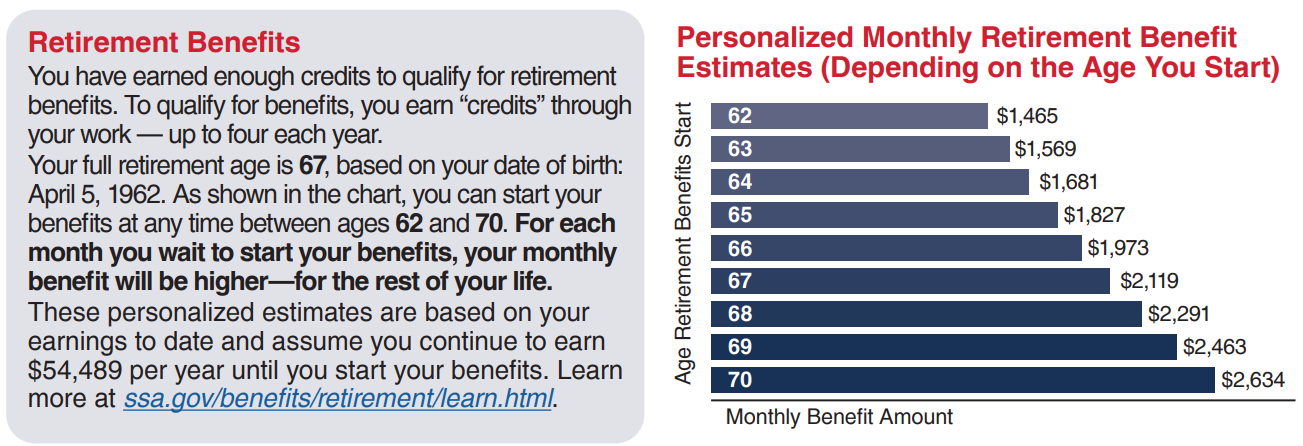 Social Security: What Should I Know?
11/4/2024
44
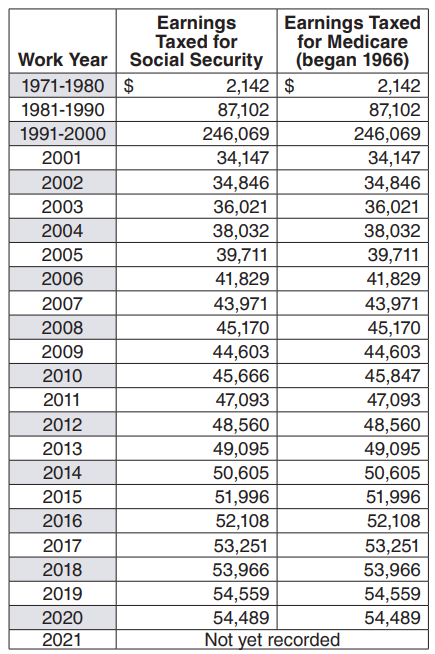 Social Security Statement
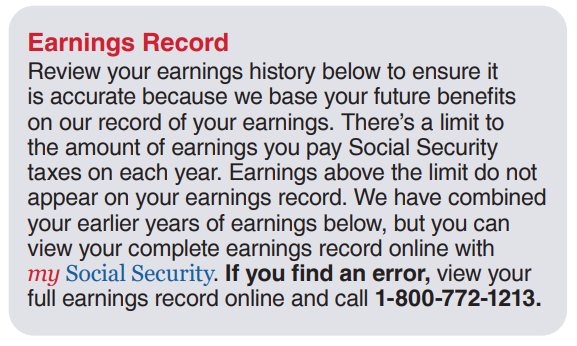 Social Security: What Should I Know?
11/4/2024
45
How do I apply for benefits?
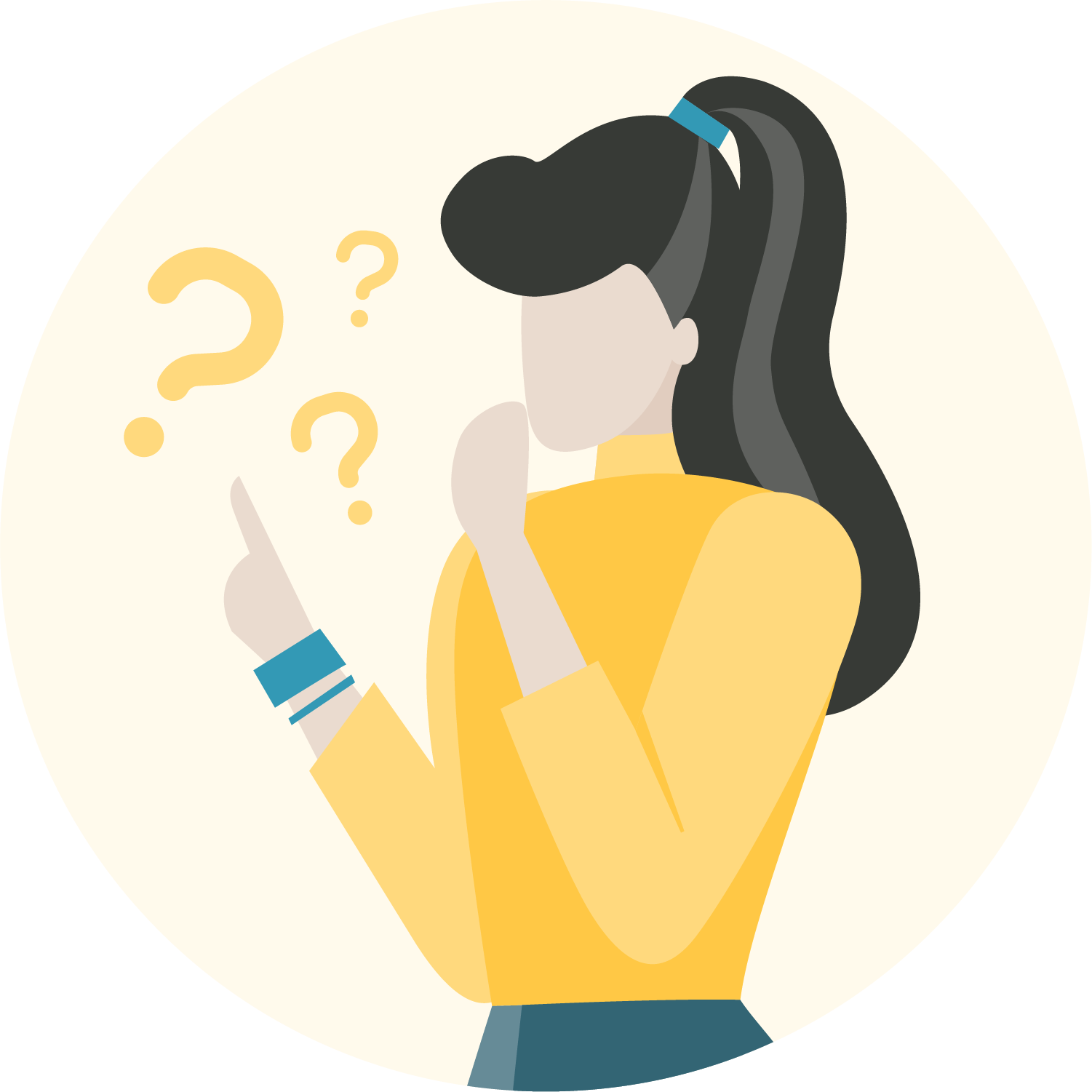 Social Security: What Should I Know?
11/4/2024
46
Apply for Benefits
You can apply up to 4 months prior to benefit start date:
In person at a local office (appointments recommended)
By telephone (800) 772-1213
Online: ssa.gov/apply
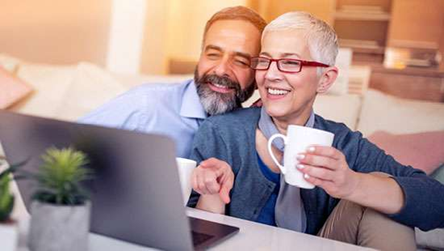 Social Security: What Should I Know?
11/4/2024
47
You Should Know:
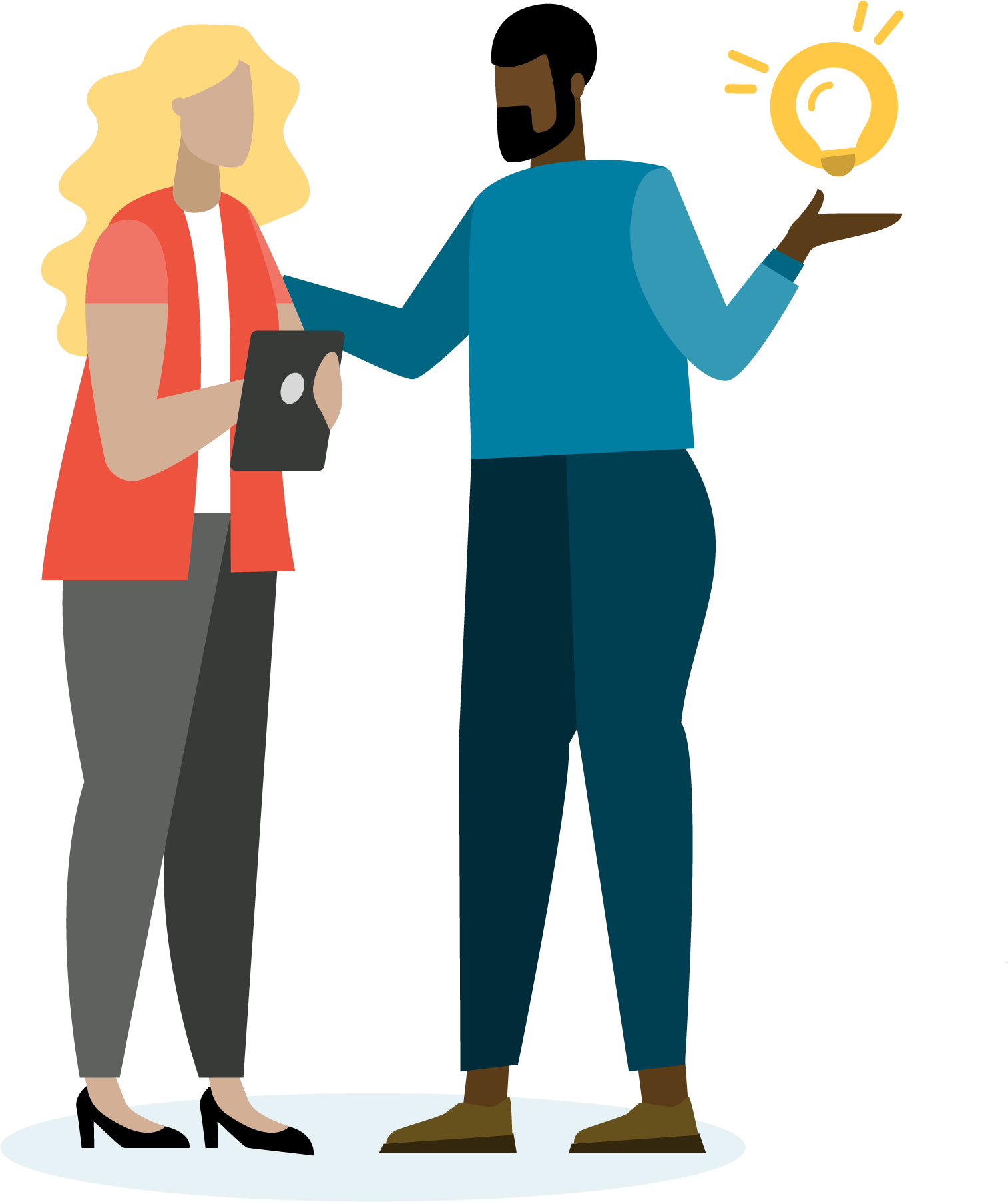 Choosing when to collect Social Security retirement benefits has significant financial impact.
Utilize the tools and resources available
Evaluate your options
Consult with a professional
Social Security: What Should I Know?
11/4/2024
48